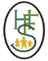 The Wisp - Narrative
ENGLISH KNOWLEDGE ORGANISER
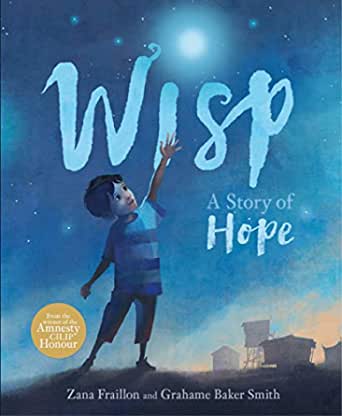 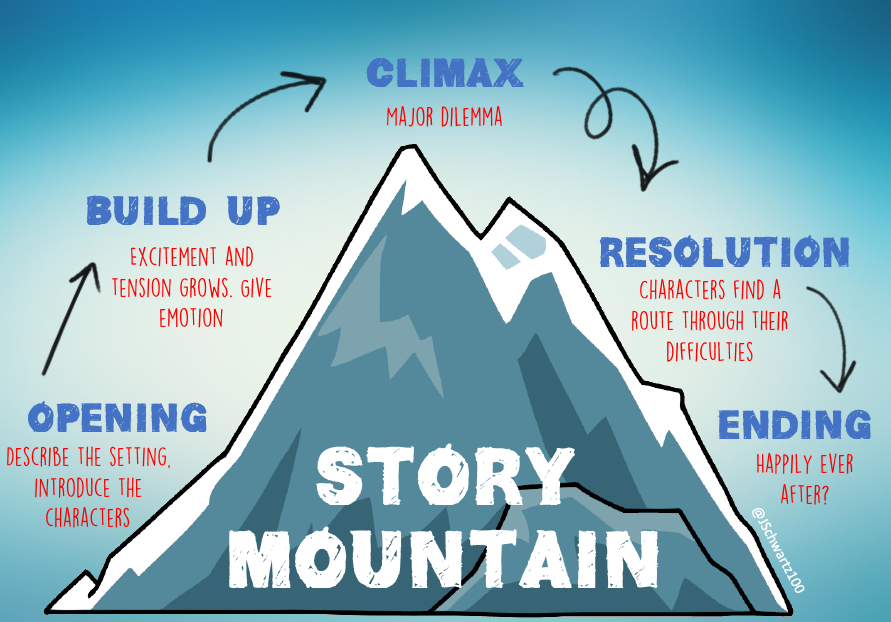 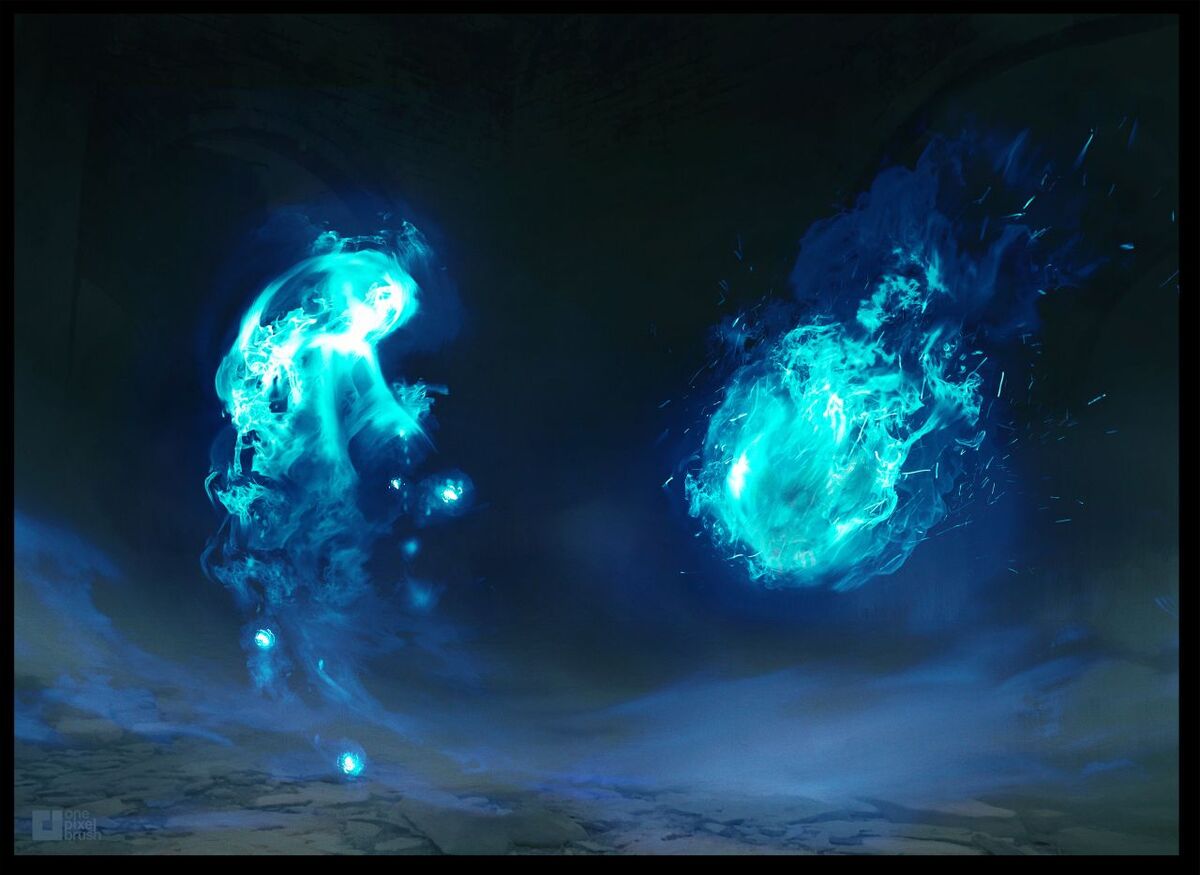 ‘As a family we live, love, learn and celebrate with Jesus.’
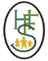 The Wisp - Narrative
ENGLISH KNOWLEDGE ORGANISER
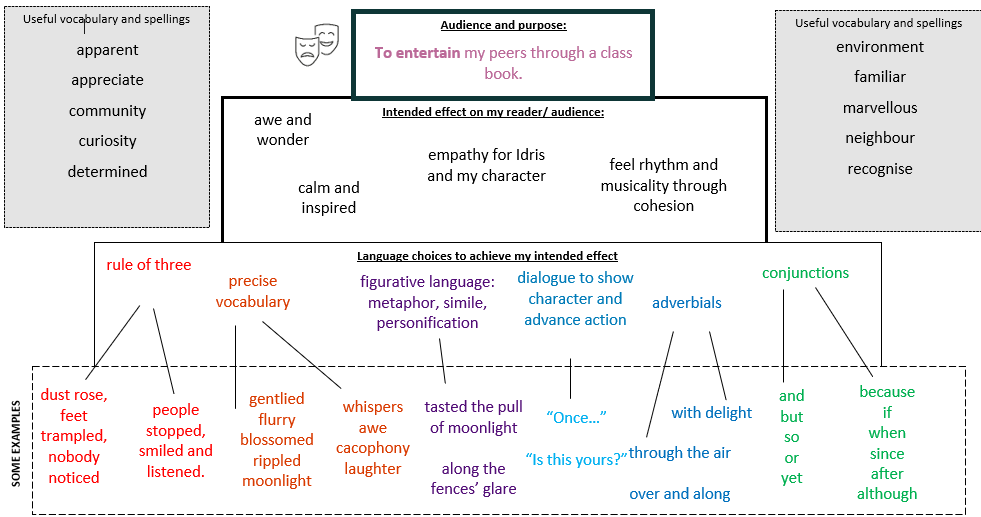 ‘As a family we live, love, learn and celebrate with Jesus.’